T  comme     	Horaires de travail TOULOUSE (annexe de Montereau)
H
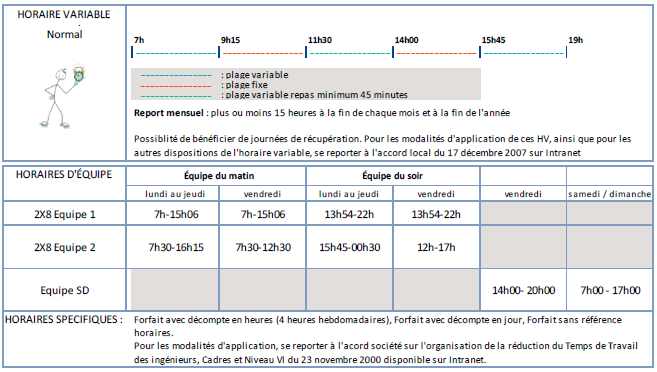 1